Figure 6. Smad proteins are responsible for the immediate response of SM22α promoter activity to TGF‐β ...
Nucleic Acids Res, Volume 31, Issue 4, 15 February 2003, Pages 1302–1310, https://doi.org/10.1093/nar/gkg224
The content of this slide may be subject to copyright: please see the slide notes for details.
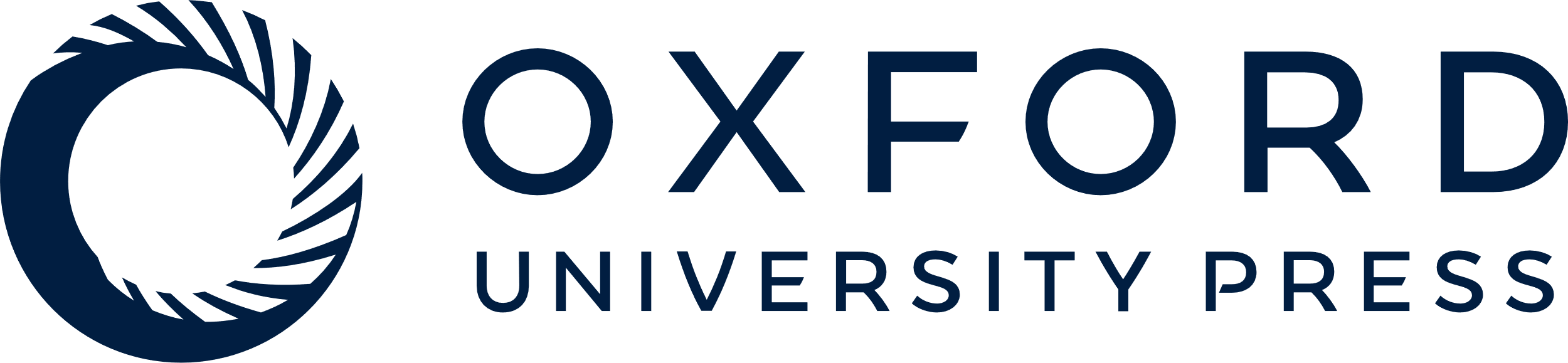 [Speaker Notes: Figure 6. Smad proteins are responsible for the immediate response of SM22α promoter activity to TGF‐β induction. ( A ) Time course of SM22α promoter activity. 10T1/2 cells were transfected with p‐162SM22luc plasmid and treated with vehicle or TGF‐β1 (5 ng/ml) for the indicated times and luciferase activity determined. P < 0.01 for comparison of untreated to TGF‐β‐treated for all time points except 2 h. ( B ) RT–PCR demonstrating SM22α mRNA expression. 10T1/2 cells were treated with TGF‐β at the concentration and time indicated or left untreated. Total RNA was extracted and subjected to RT–PCR using primers specific to SM22α or cyclophilin (as a loading control) as indicated. ( C and D ) Time course EMSA of Smads and TCE complex. Nuclear extracts untreated or treated with TGF‐β for the indicated times were incubated with SM‐AB (SBS and medea box) (C) or TCE DNA oligo (D) and resolved as described. Complexes are indicated by arrows. ( E ) The effect of Smad binding on the early induction of SM22α promoter activity. Wild type (‐162) and mutant plasmid (‐162‐SM‐dm) were transfected into 10T1/2 cells and luciferase activity assayed at the indicated times. P < 0.01 for the difference in percent activation from 4 to 6 h. 


Unless provided in the caption above, the following copyright applies to the content of this slide:]